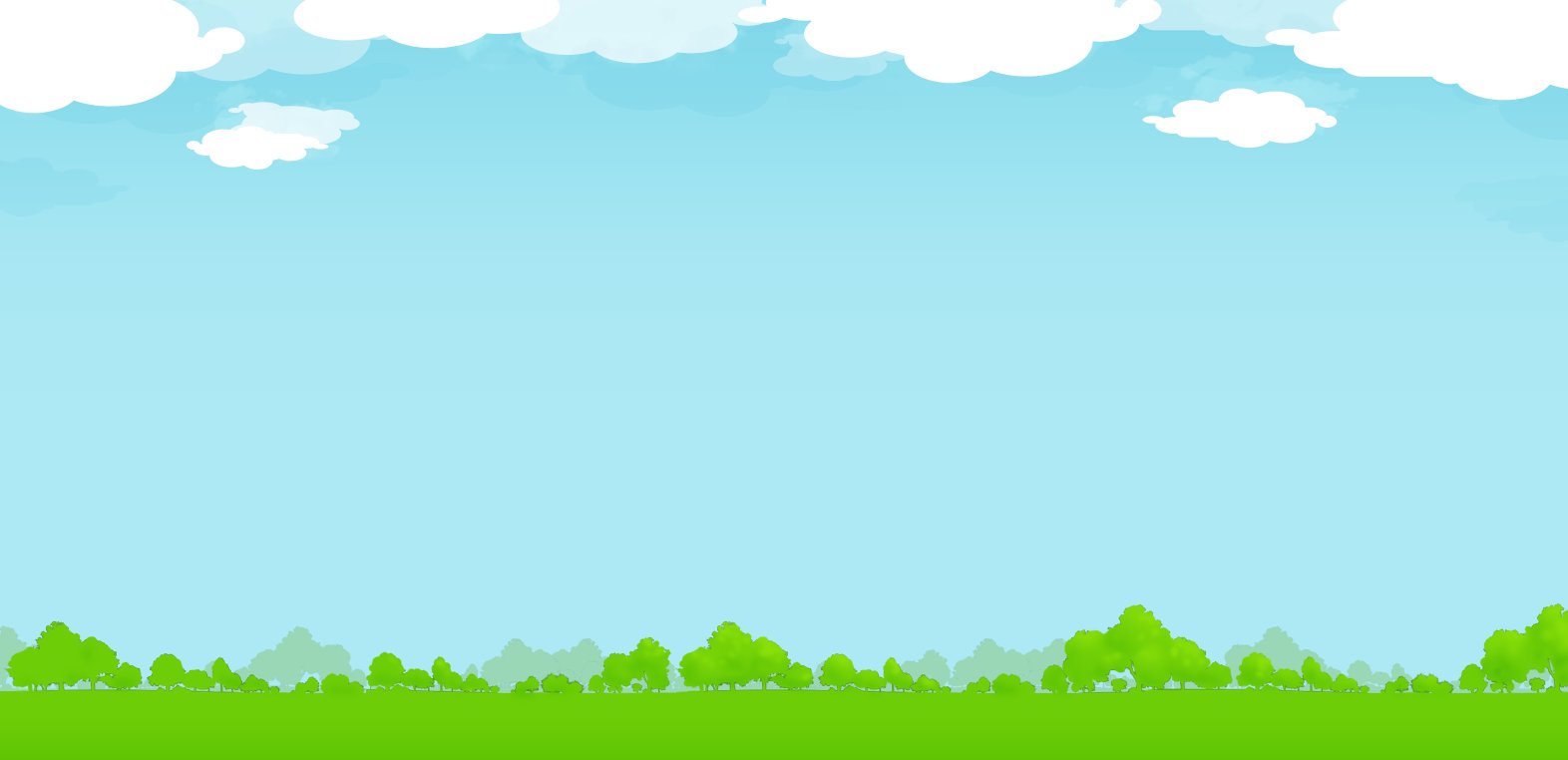 Объединение : Искусство фотографии

Педагог: Соловьева Ирина Вячеславовна
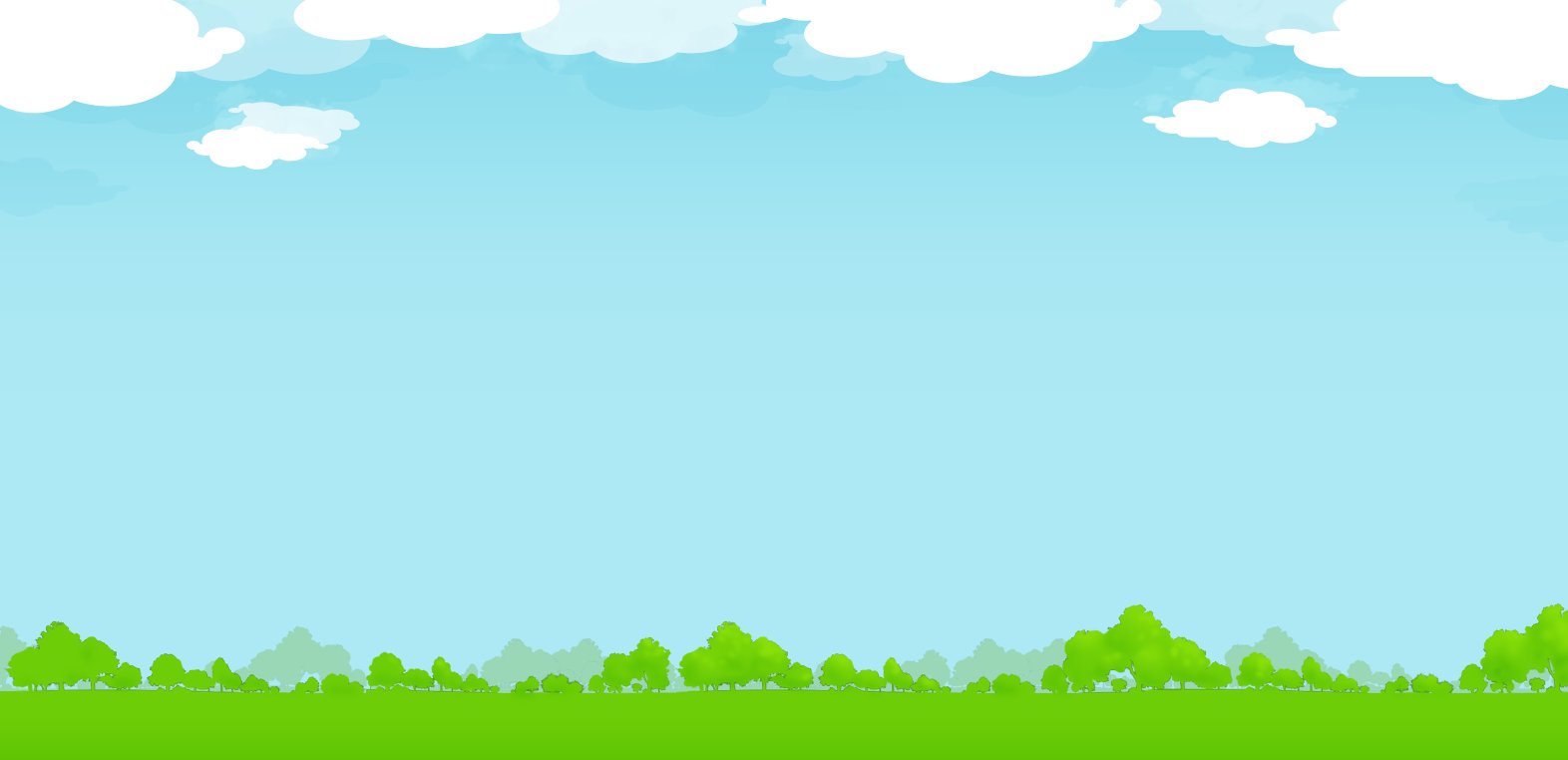 Пейзаж
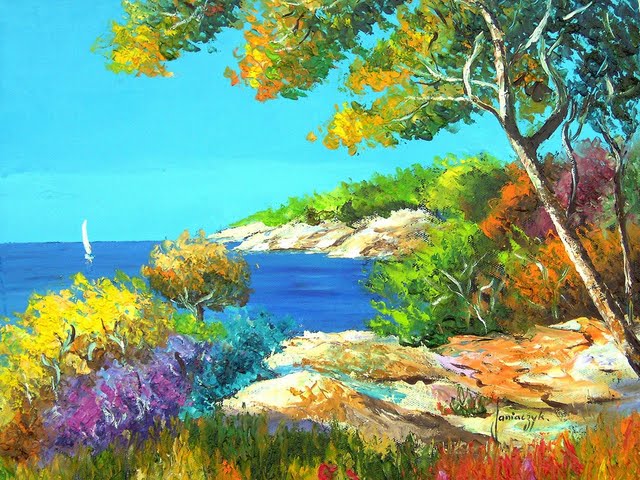 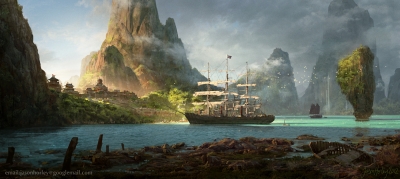 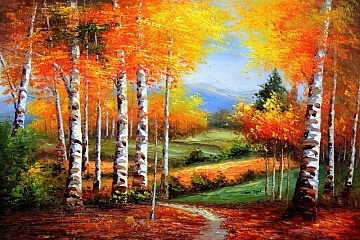 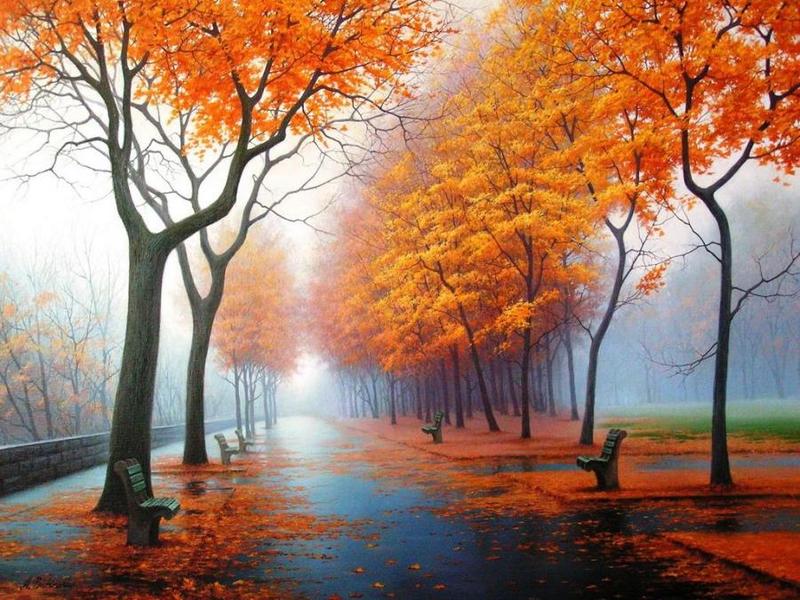 Объединение : «Искусство фотографии»
Педагог дополнительного образования: 
Соловьева Ирина Вячеславовна
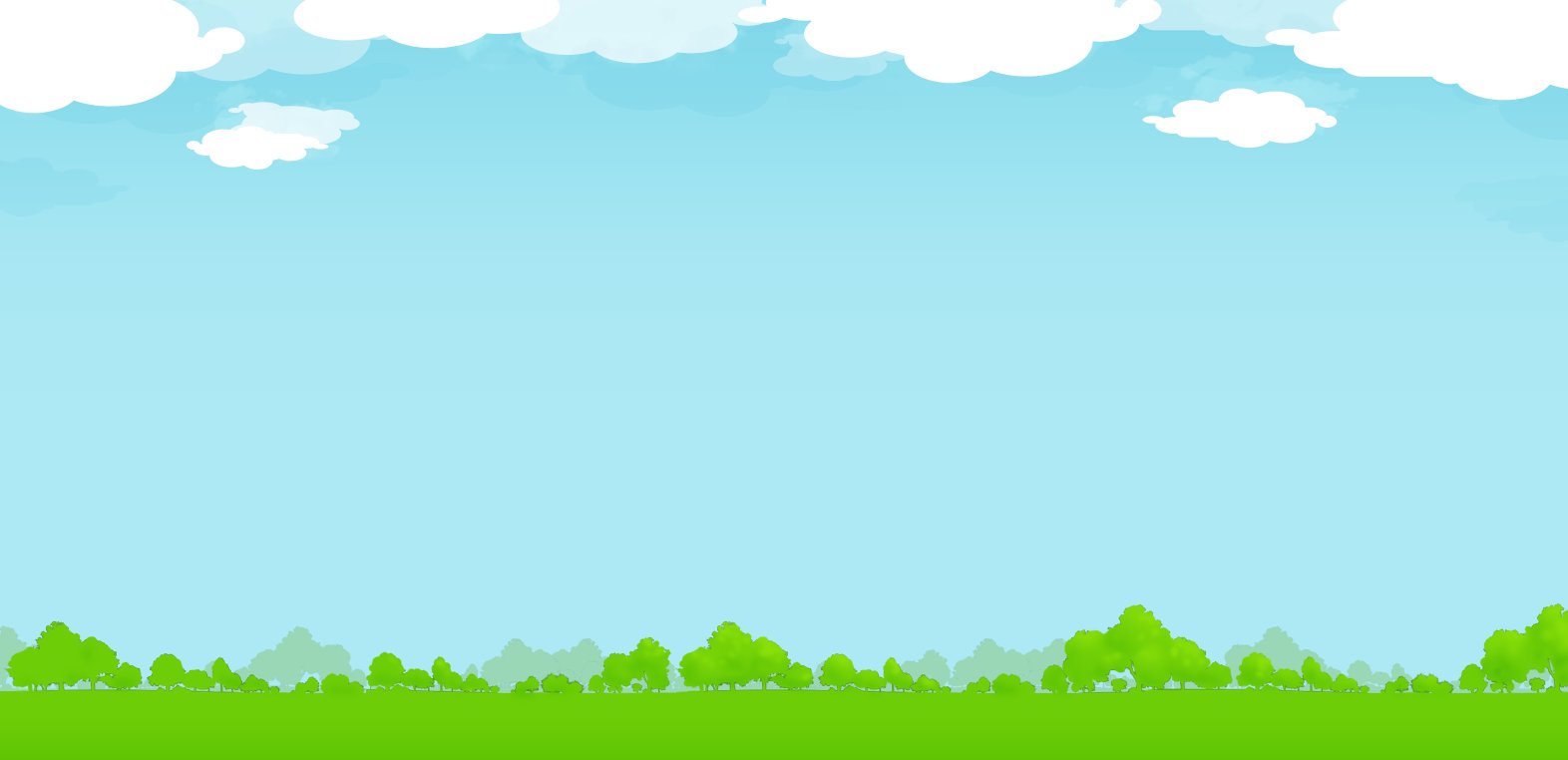 Пейзаж – это изображение  природы, вида местности, ландшафта.
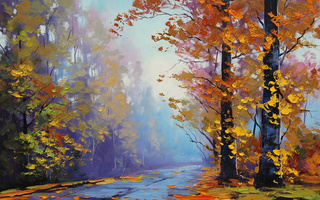 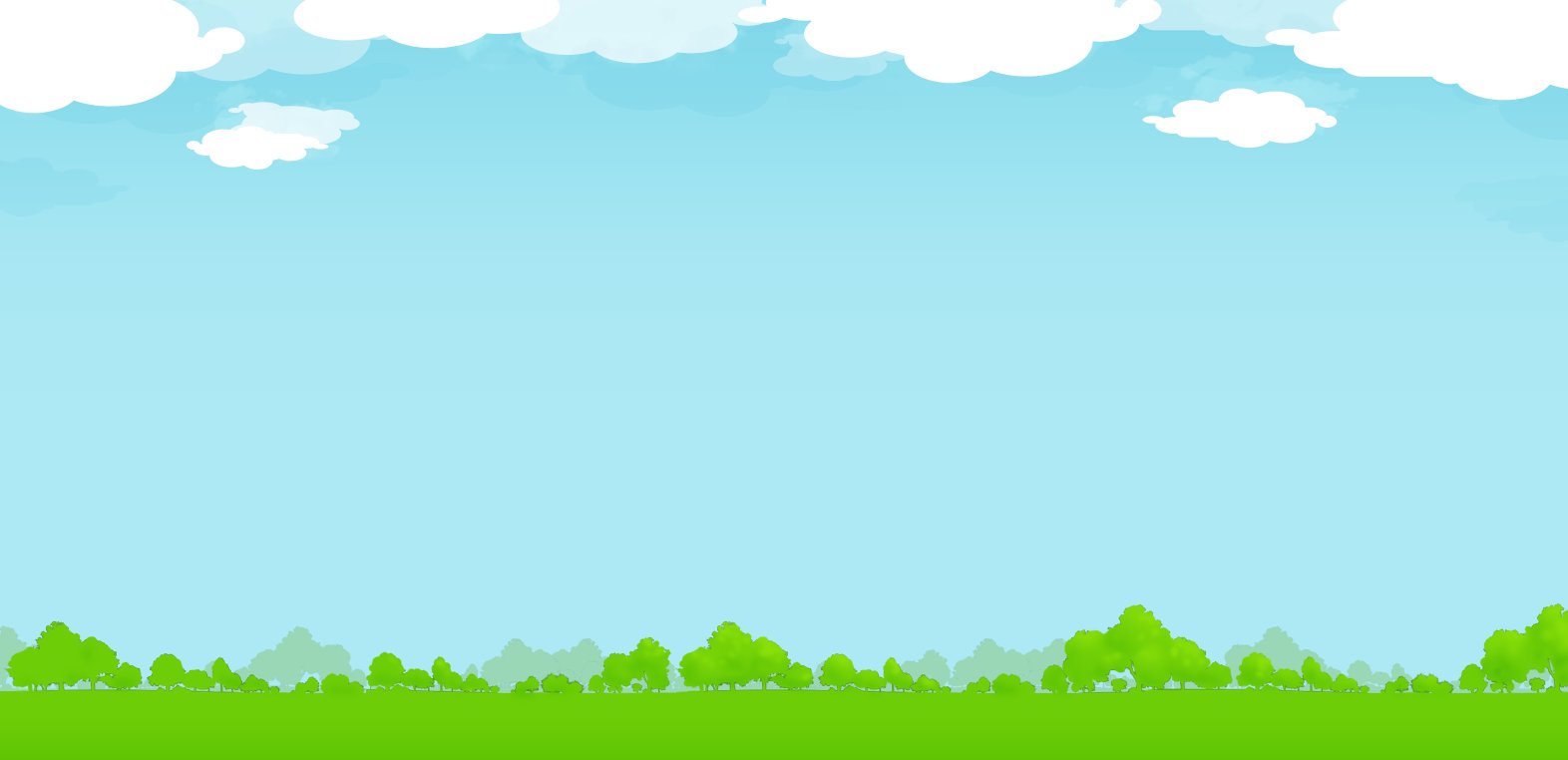 Жанр пейзажа
встречается в таких видах
изобразительного
искусства как графика,
живопись, художественная
фотография.
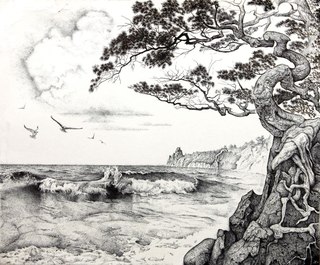 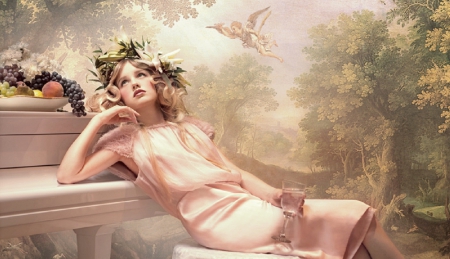 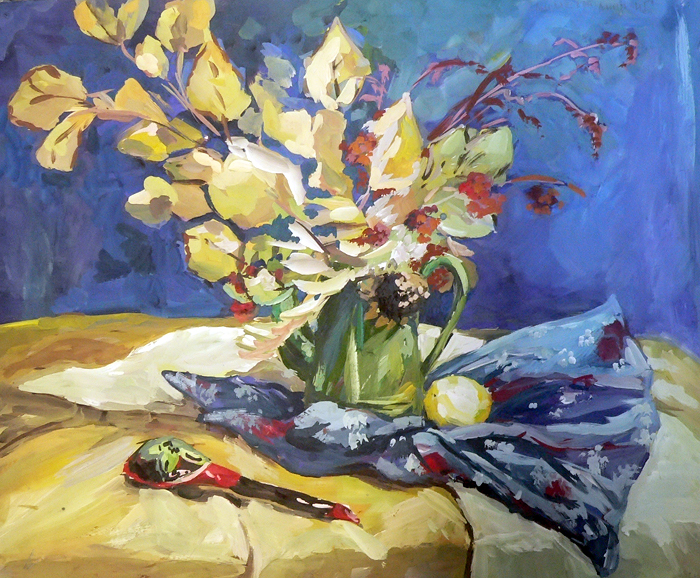 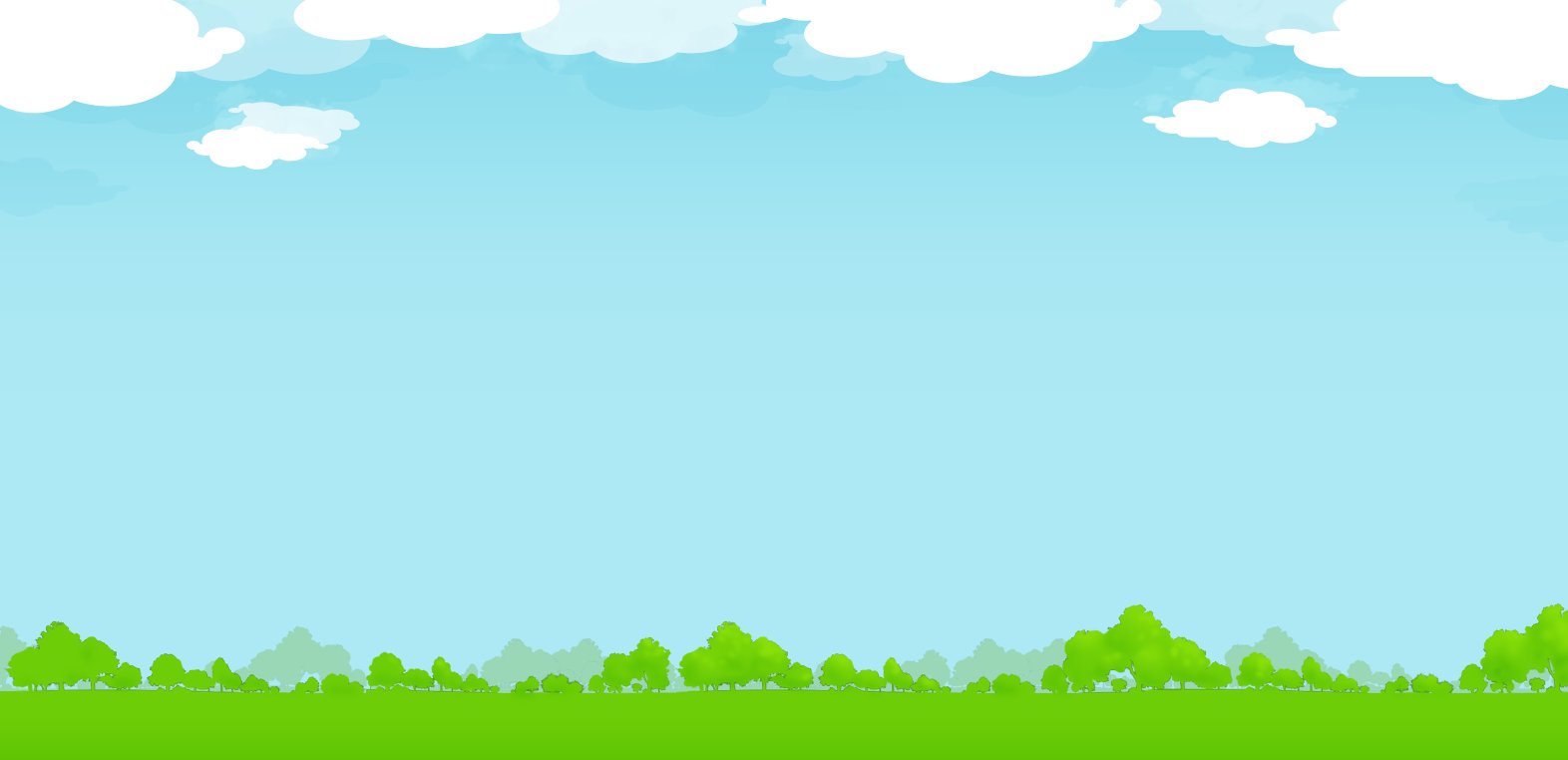 Графический пейзаж
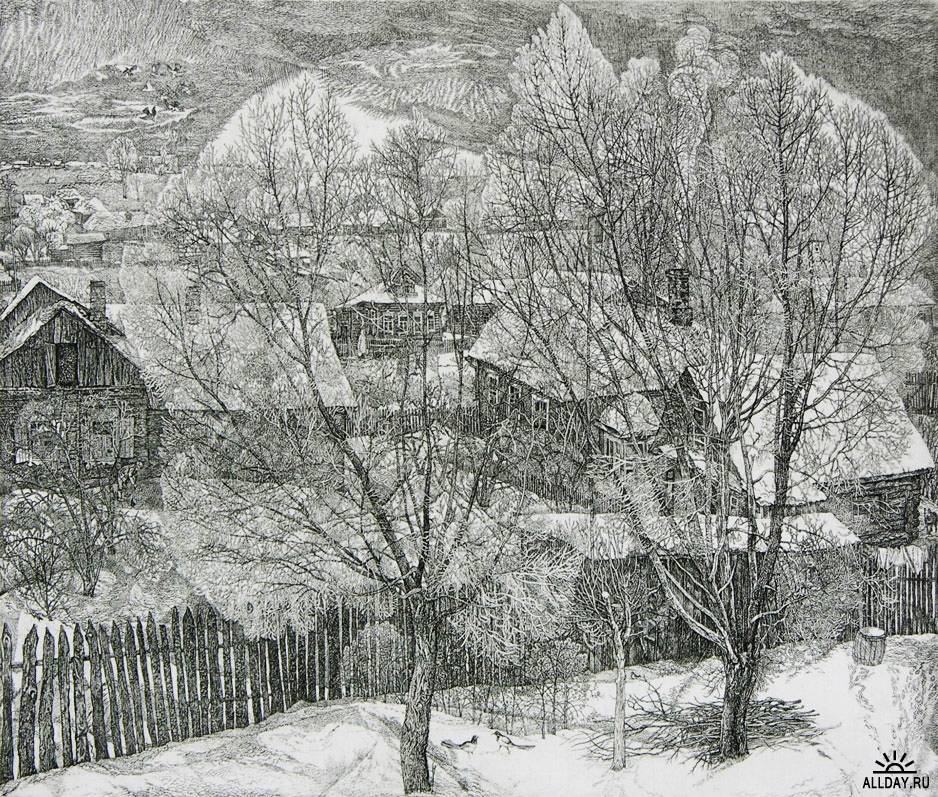 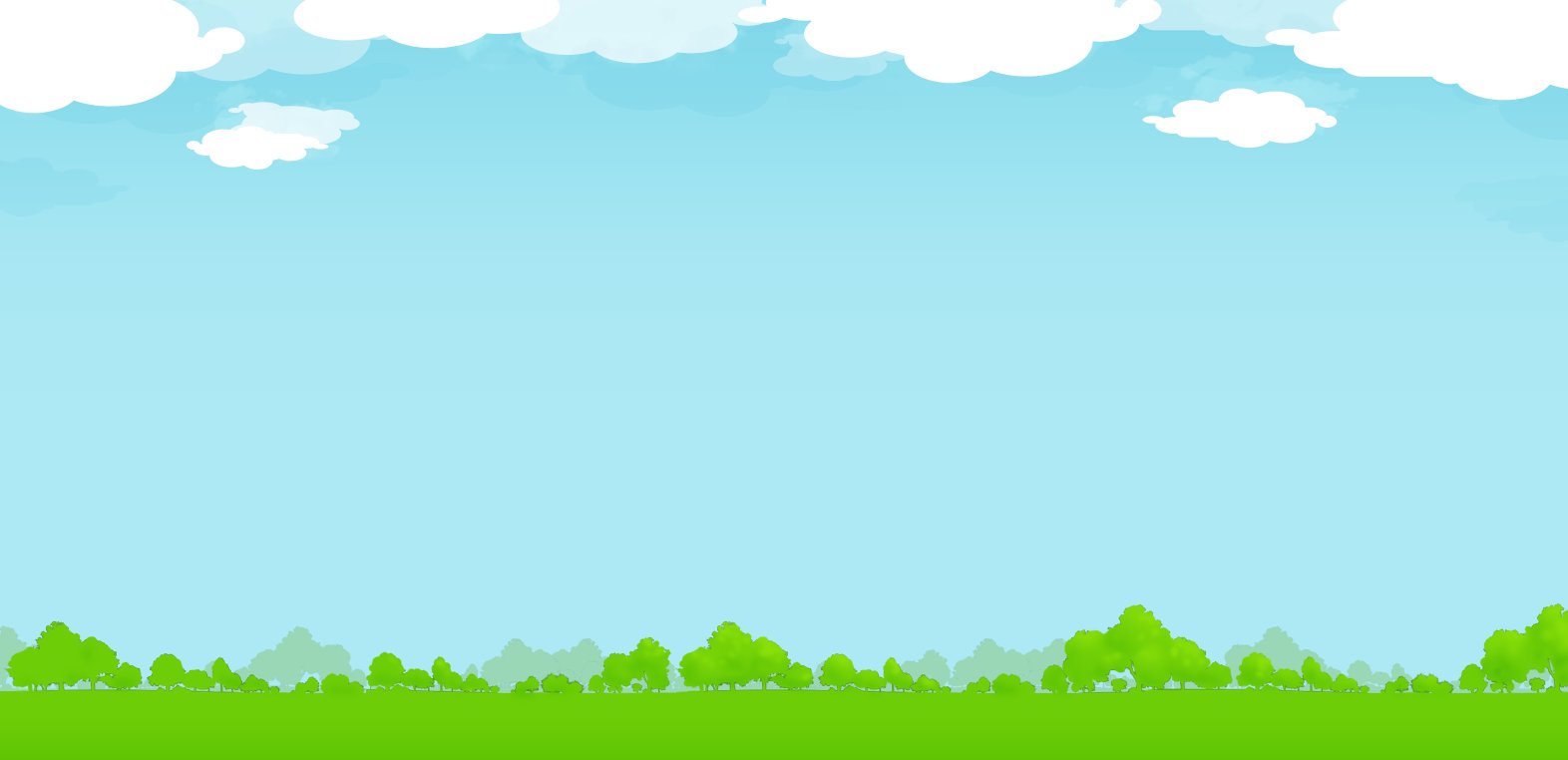 Живописный пейзаж
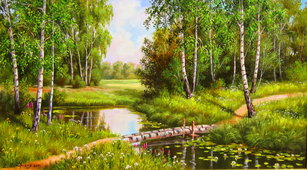 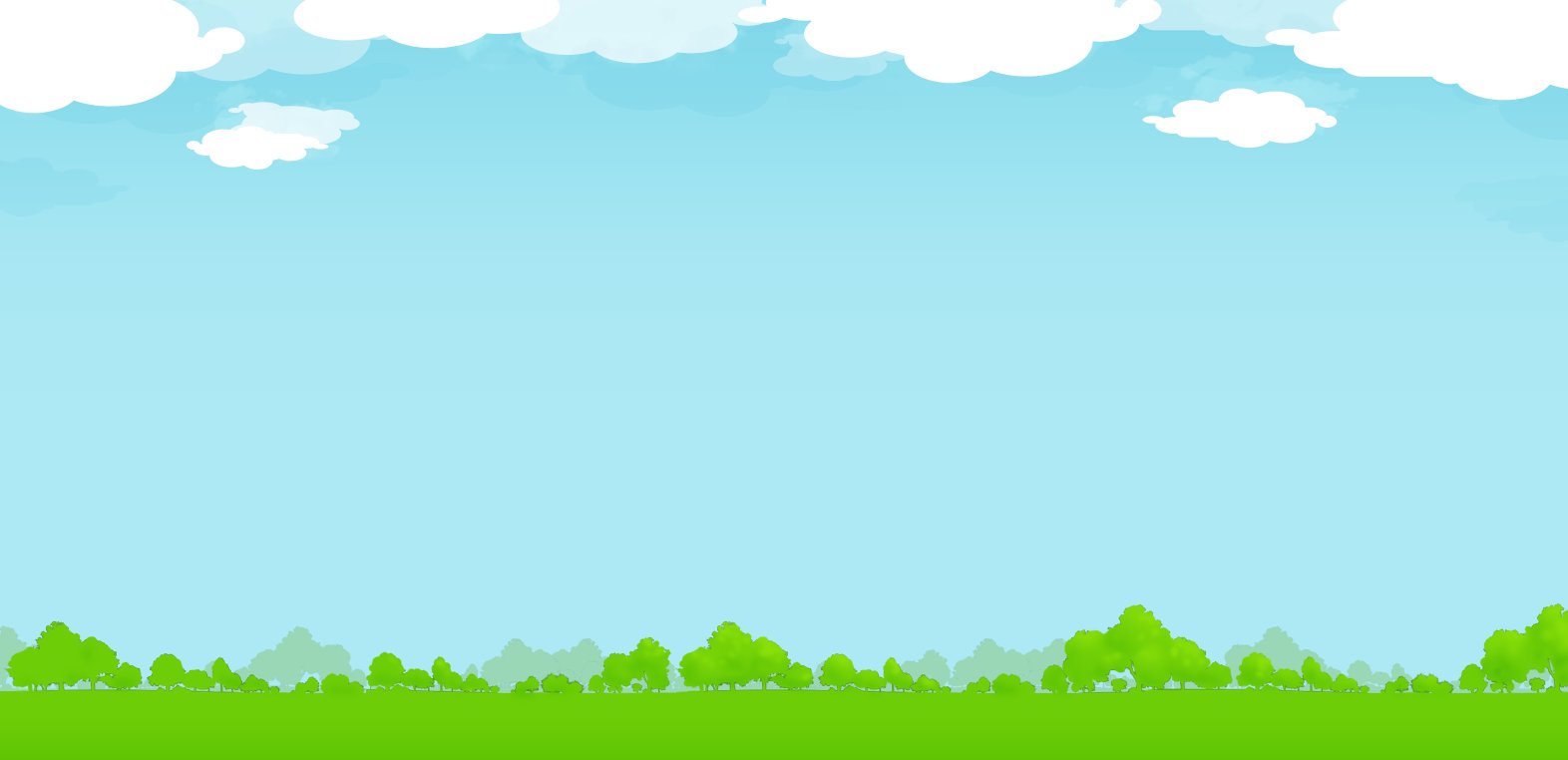 Художественная фотография
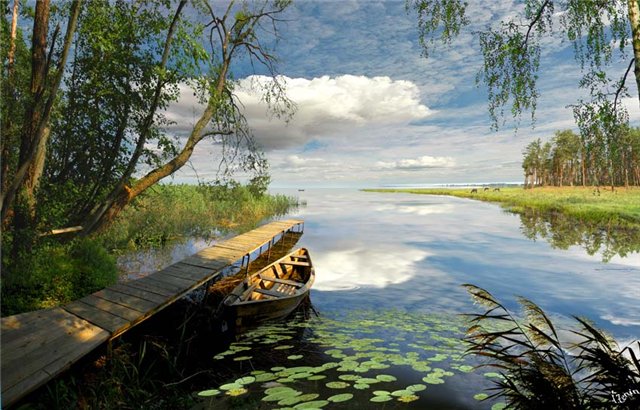 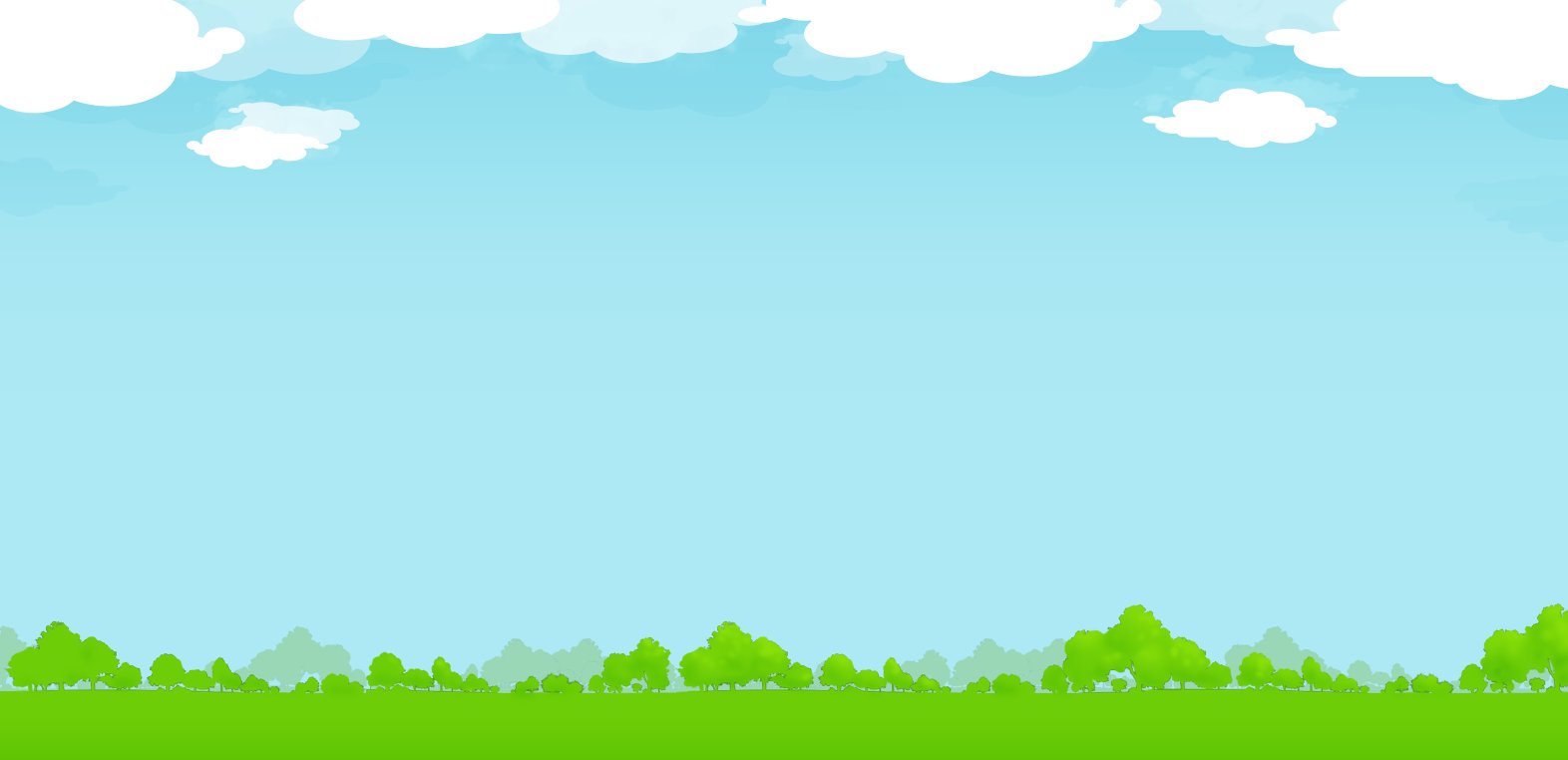 Пейзаж может иметь различную
тематику: городской пейзаж,
сельский, морской и т.д.
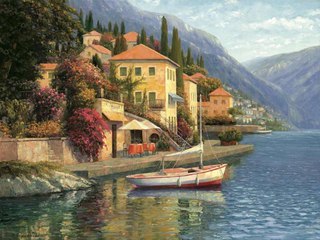 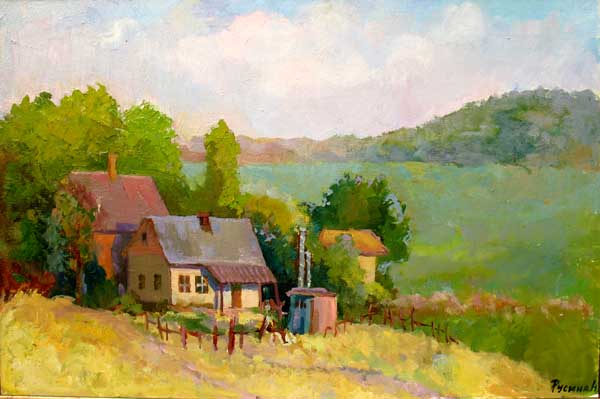 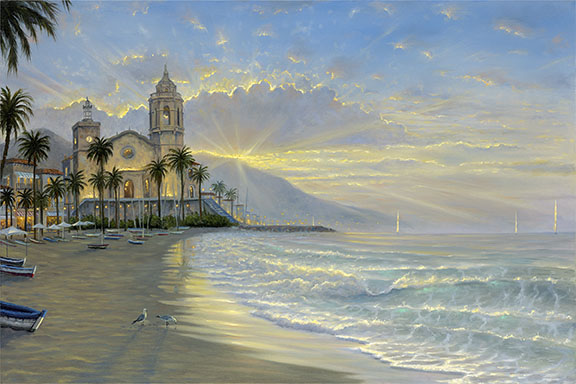 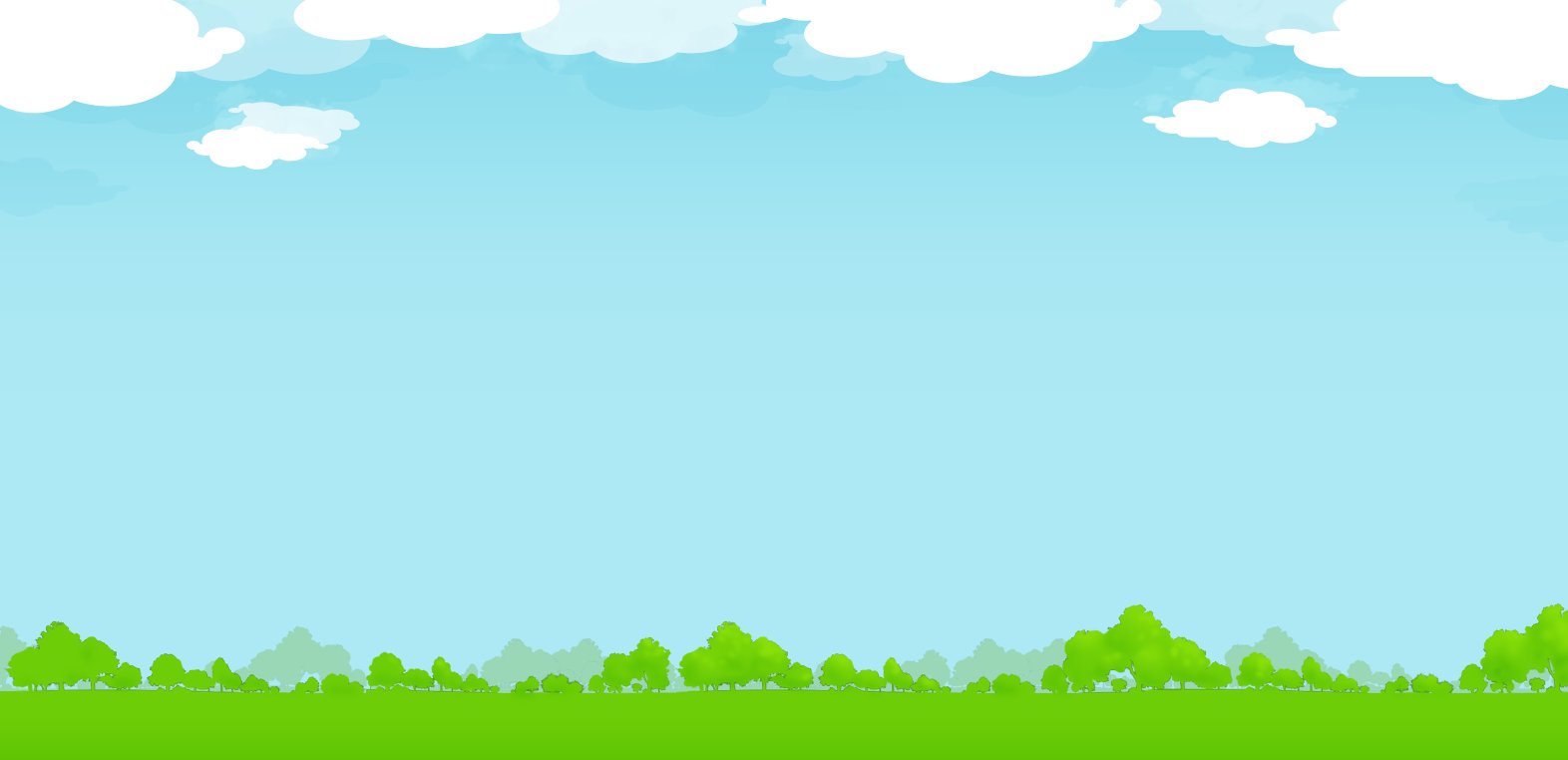 Одной из наиболее
популярных тем
пейзажа является
изображение
природы – видов
ландшафта.
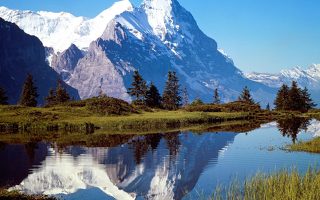 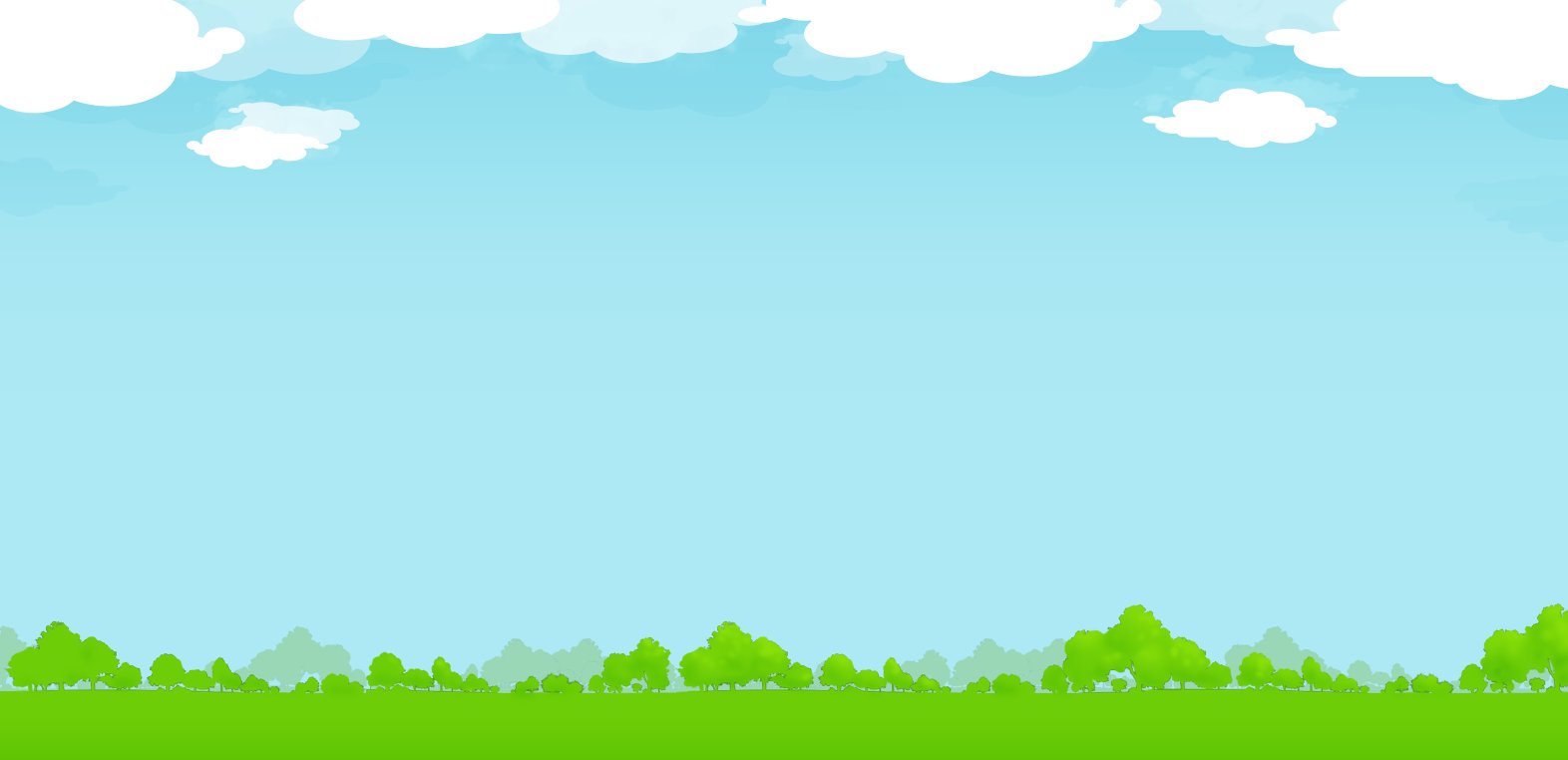 Исторический пейзаж
изображает, как выглядели города,
парки, селения в прошлом.
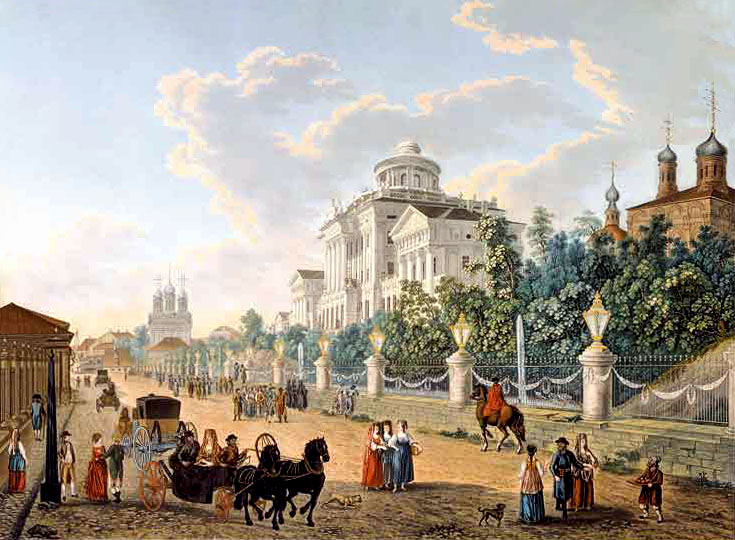 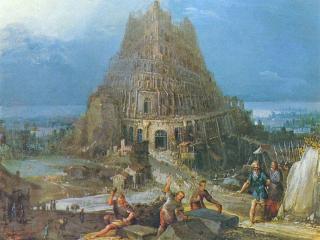 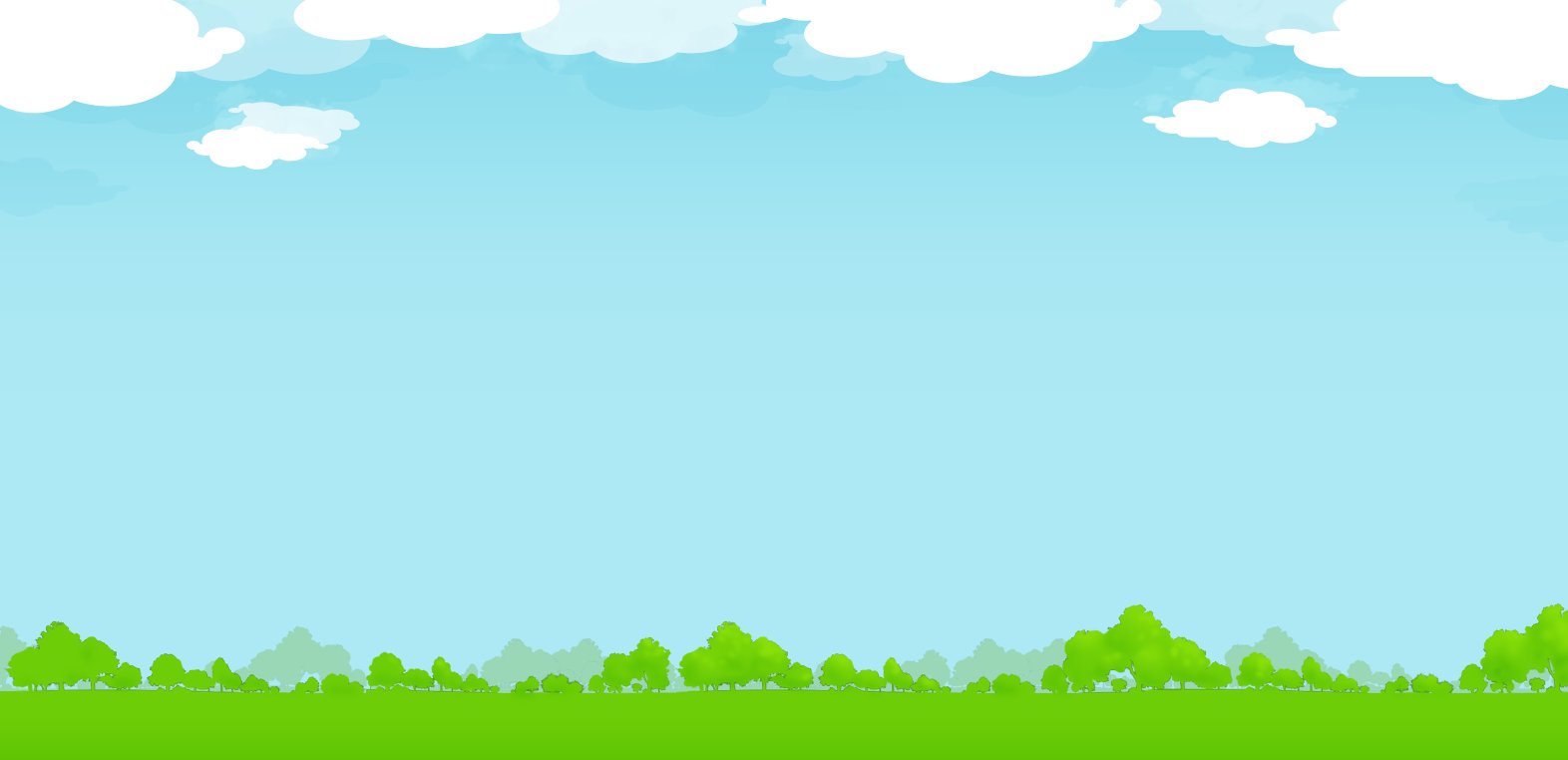 Марина – это морской пейзаж.
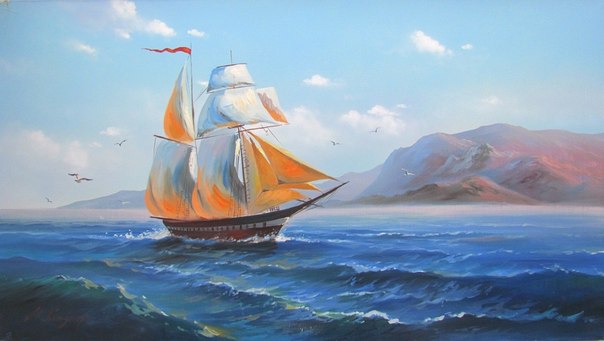 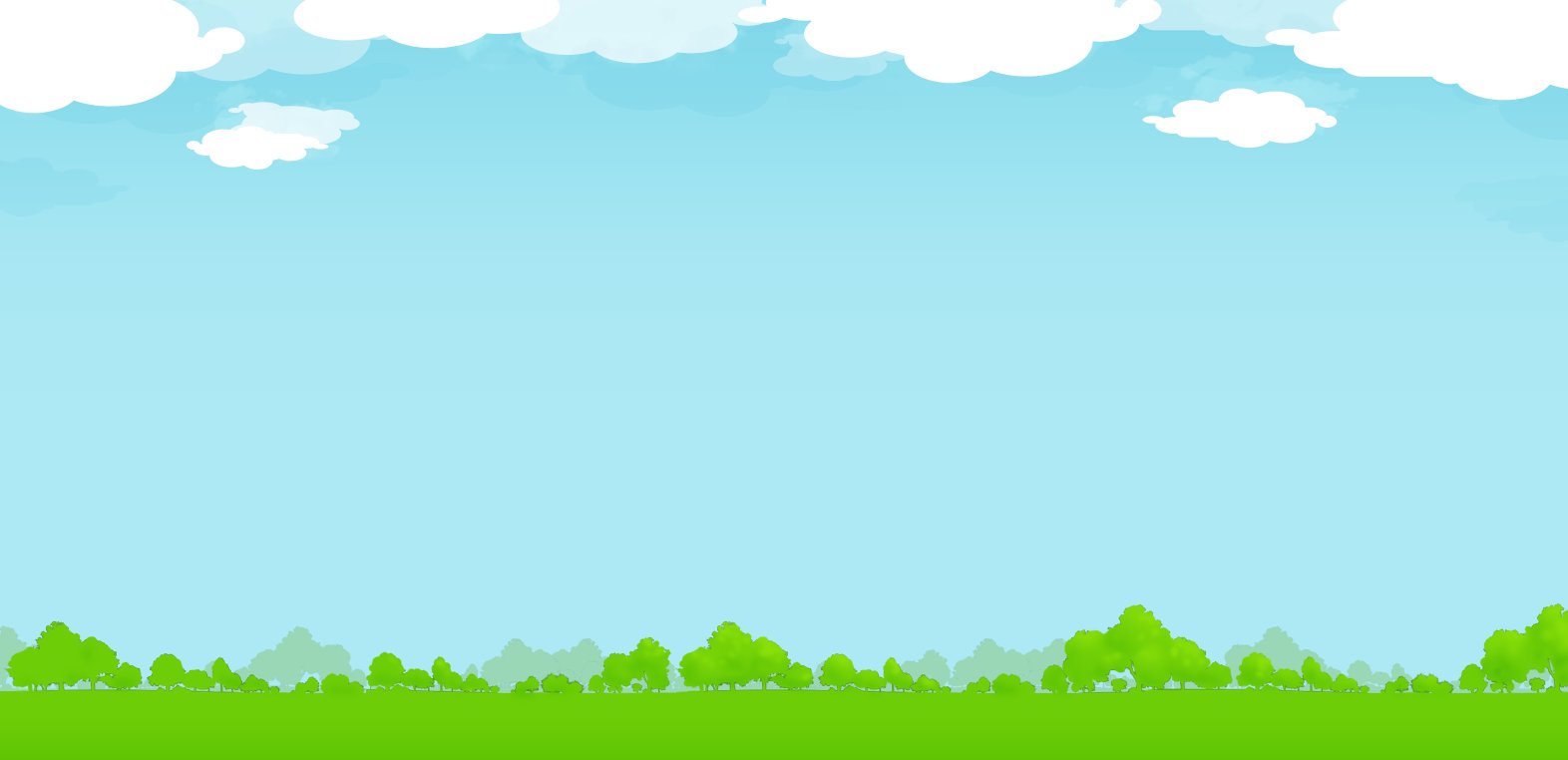 Также часто в пейзаже
изображаются виды городов и
сельской местности.
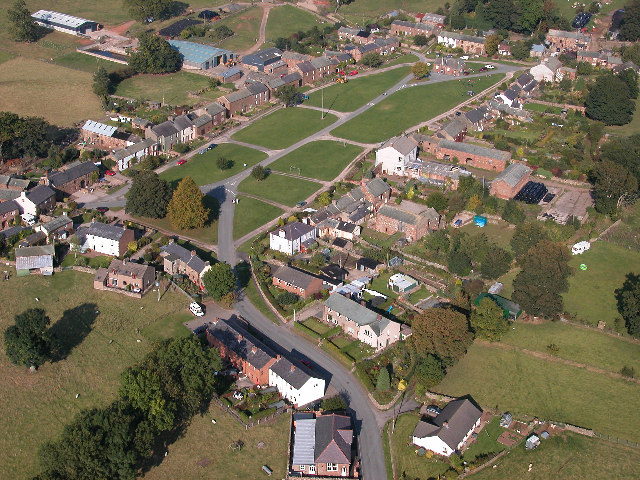 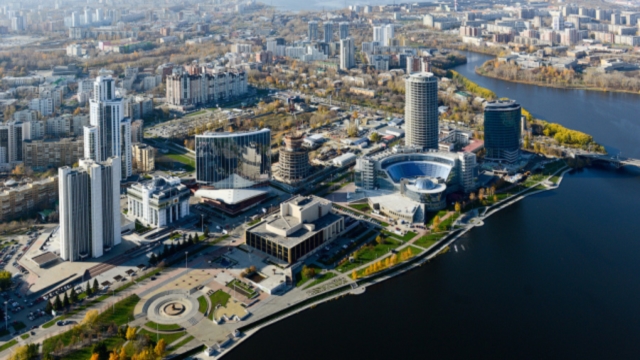